Diminutions & Counterpoint
Counterpoint in Composition
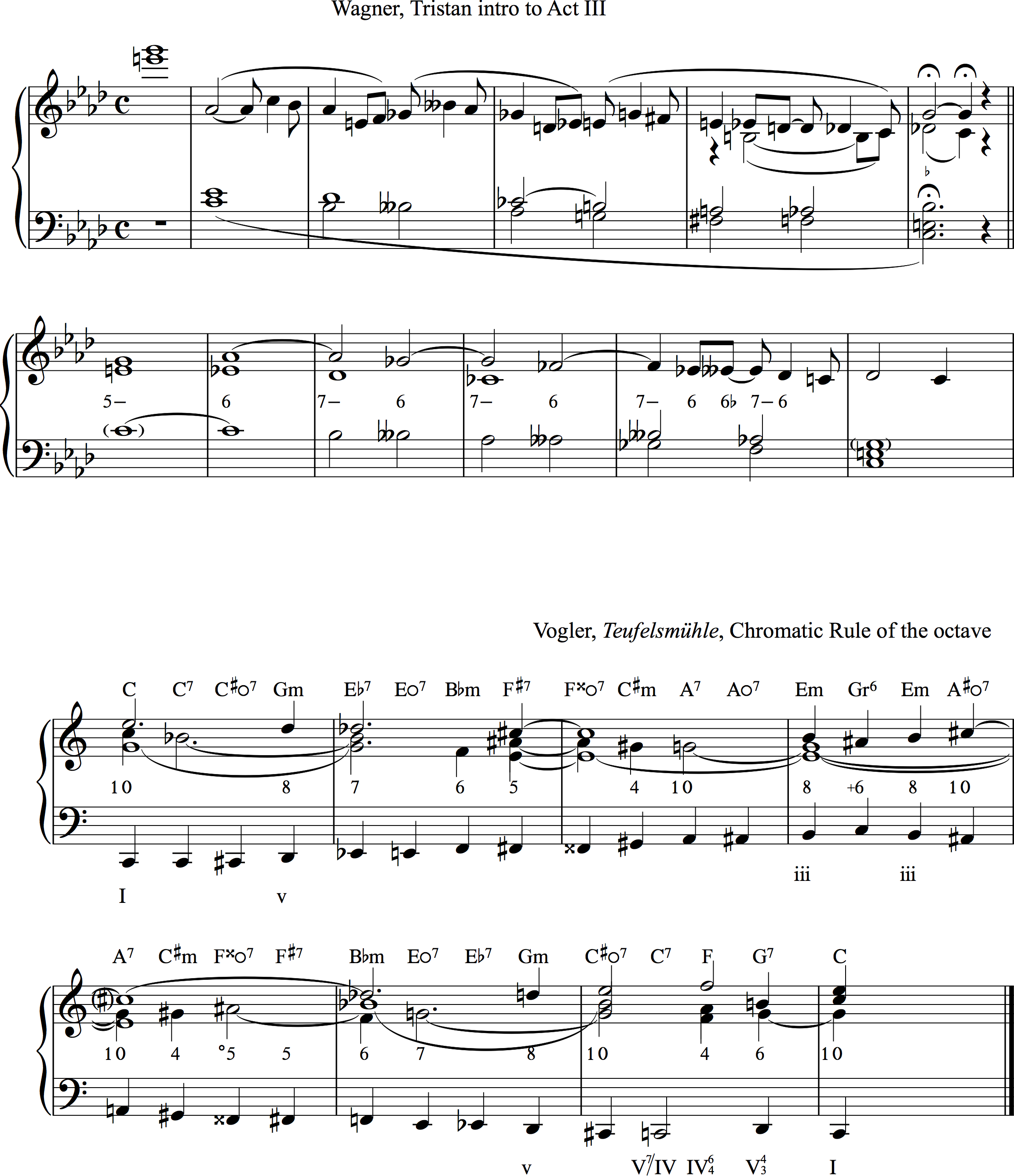 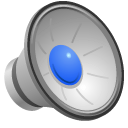 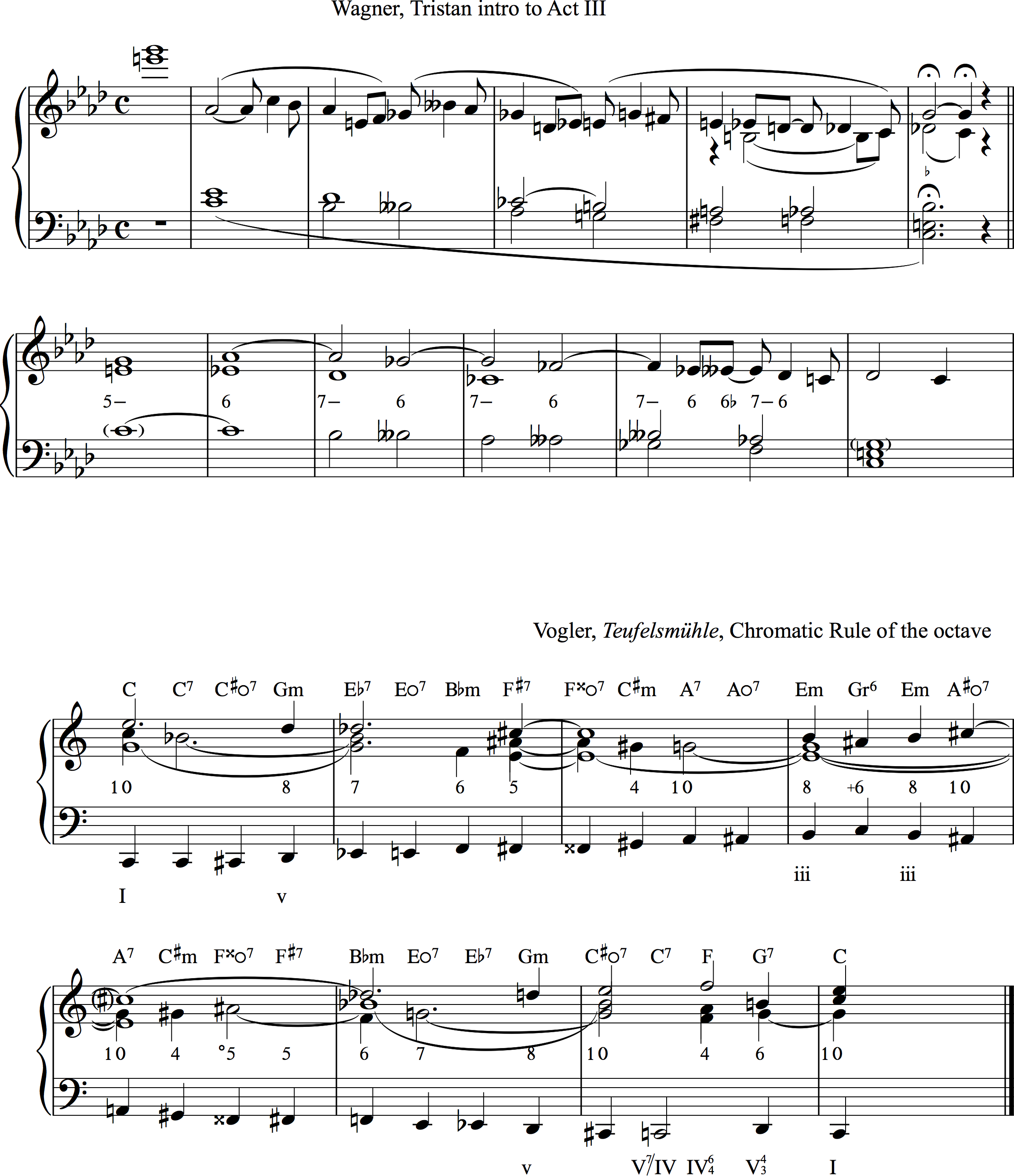 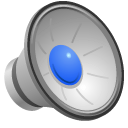 Counterpoint in Composition
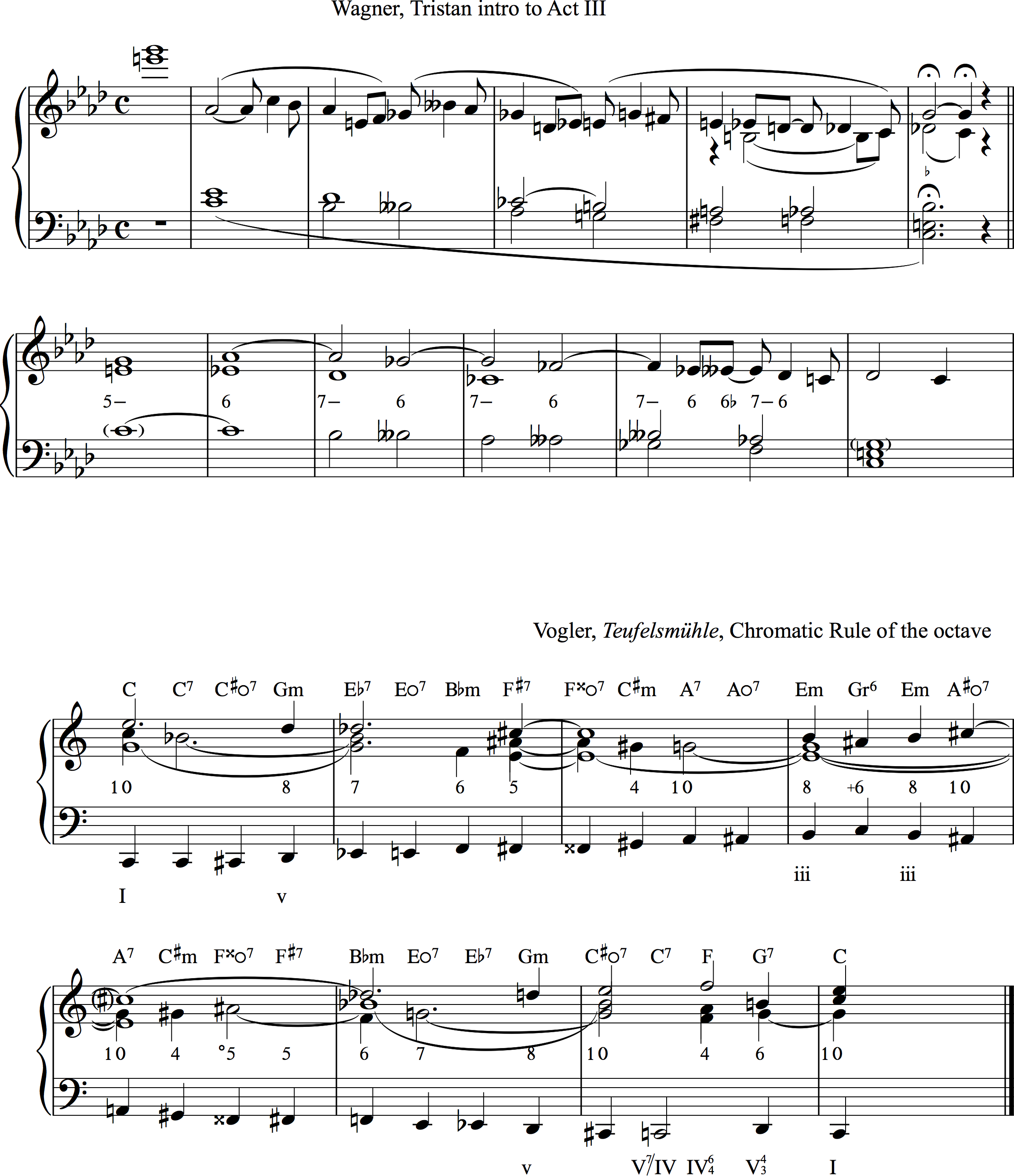 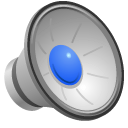 6
6
8
10
10
6-5
10
8   5
10
6-     5
8
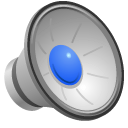 4-3
7-6
7-6
4-3
7-5
7-6
7-        6
4-3
ant
7-         6
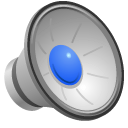 Evaluate these analyses
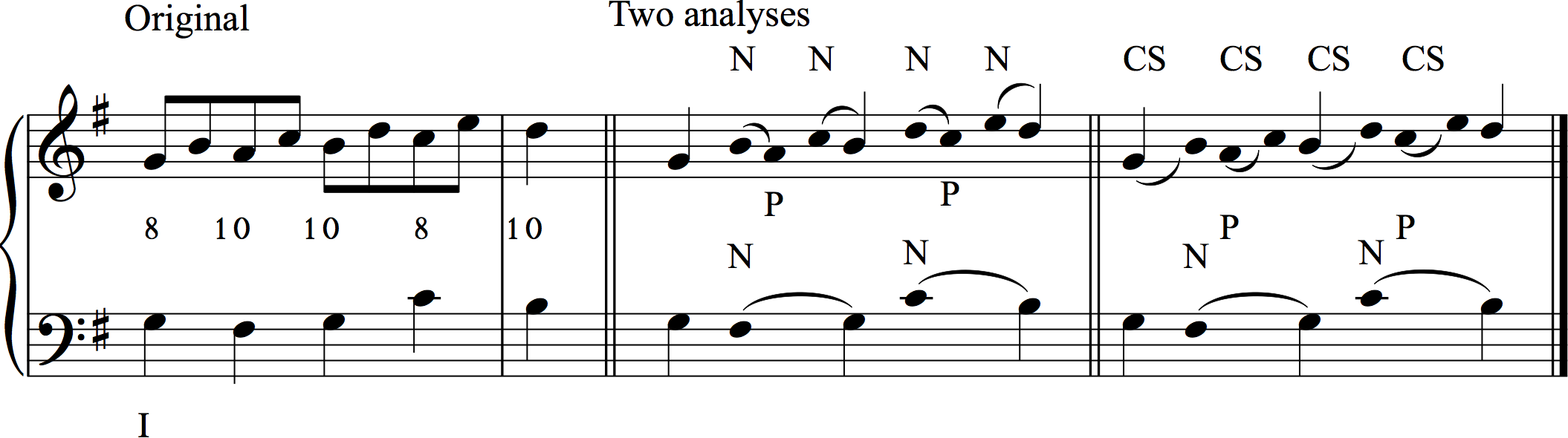 translate into Schenkerian
notation
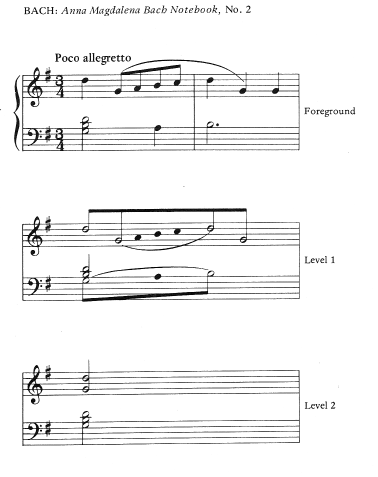 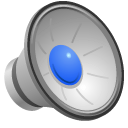 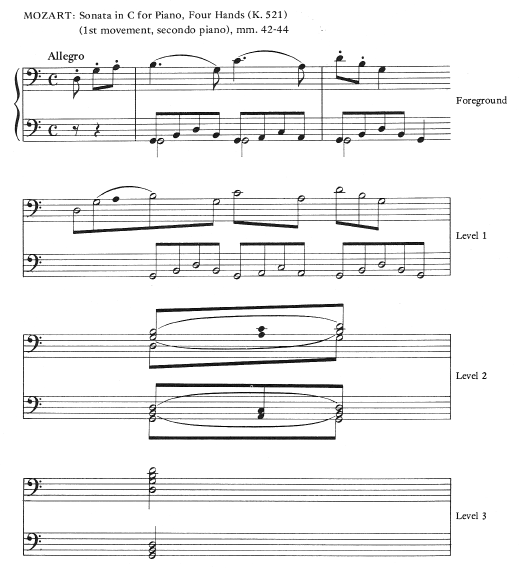 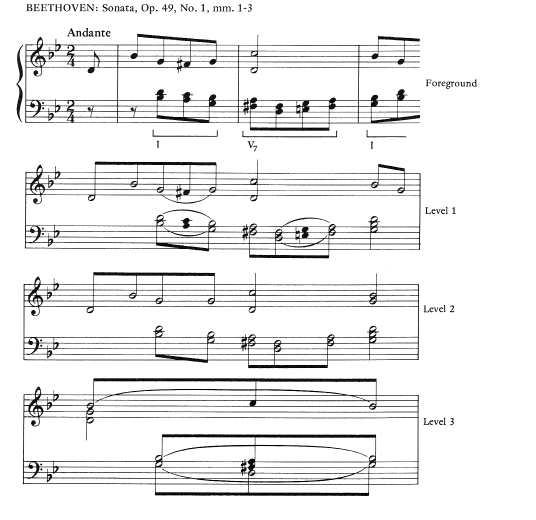 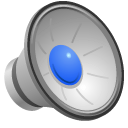 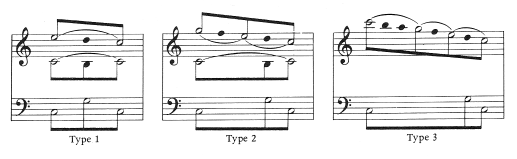